What is the impact of Speech Language and Communication Needs (SLCN) on children’s mental health and well-being?
Children’s Mental HealthWeek5-11 February
Advisory Teachers for Language, Literacy & Communication
Tower Hamlets’ Support for Learning Service
Poor communication is a mental health risk factor.
Risks
Children with mental health problems are more likely to have co-occurring communication difficulties. It has been found that 81% of children with emotional and behaviour difficulties may have significant language deficits. These are often unidentified (Hollo et al 2014).

Pupils with SCLN and DLD can be more vulnerable to bullying and may need support and interventions.

Children with SCLN and DLD may have smaller friendship groups and are more likely to be isolated.
The wider impact
Friendships
Social and emotional wellbeing
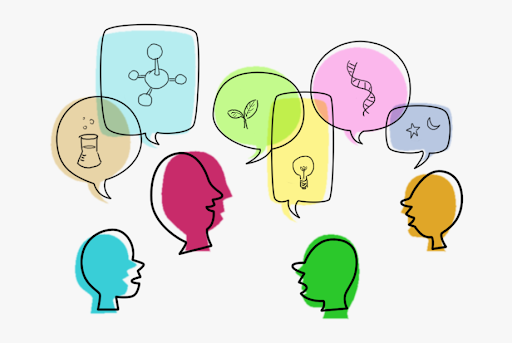 Mental health
Organisation
Reasoning
Behaviour
Academic attainment
Employment prospects
[Speaker Notes: Pupils with SCLN might struggle to make friends because they take longer to process what has been said and are less good at expressing themselves and keeping up in conversations.
We also see difficulties in areas like behaviour and reasoning.
Children with poor vocabulary skills are twice as likely to be unemployed when they reach adulthood. Law, J. et al (2009)]
Protective factors for children and young people with SLCN and mental health issues
Developing good communication skills can be a protective factor.

 Encourage pupils to use words to describe their emotions to help them to regulate their feelings.

Explicitly teach pragmatic and social skills such as
making inferences
taking turns in in conversation
understanding the facial expressions of others 
being considerate of other people’s feelings and sharing with others.
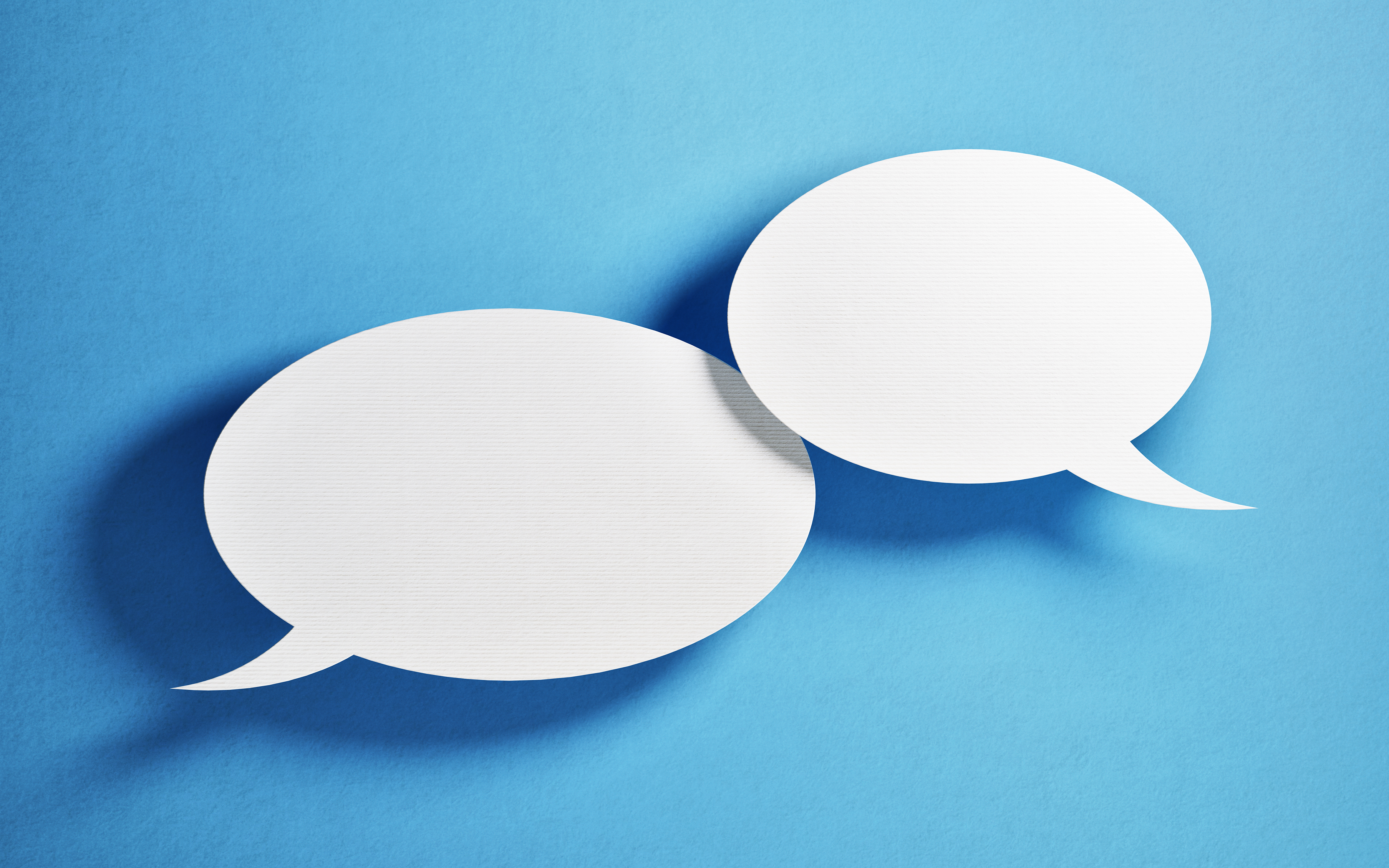 [Speaker Notes: What works: Zones of regulation, comic strip conversations can support with this.]
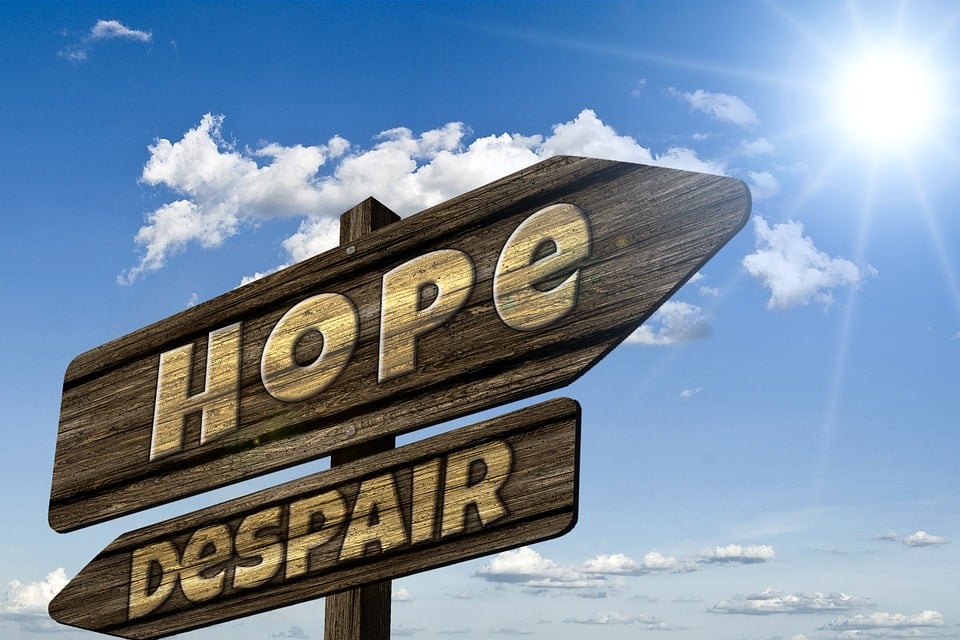 [Speaker Notes: Adults can model being hopeful and resilient.]
Websites and Resources

https://www.childrensmentalhealthweek.org.uk/about/

https://www.bbc.co.uk/cbbc/curations/cbbc-mental-health-awaresness

https://literacytrust.org.uk/resources/childrens-mental-health-week/
Children’s Mental HealthWeek5-11 February